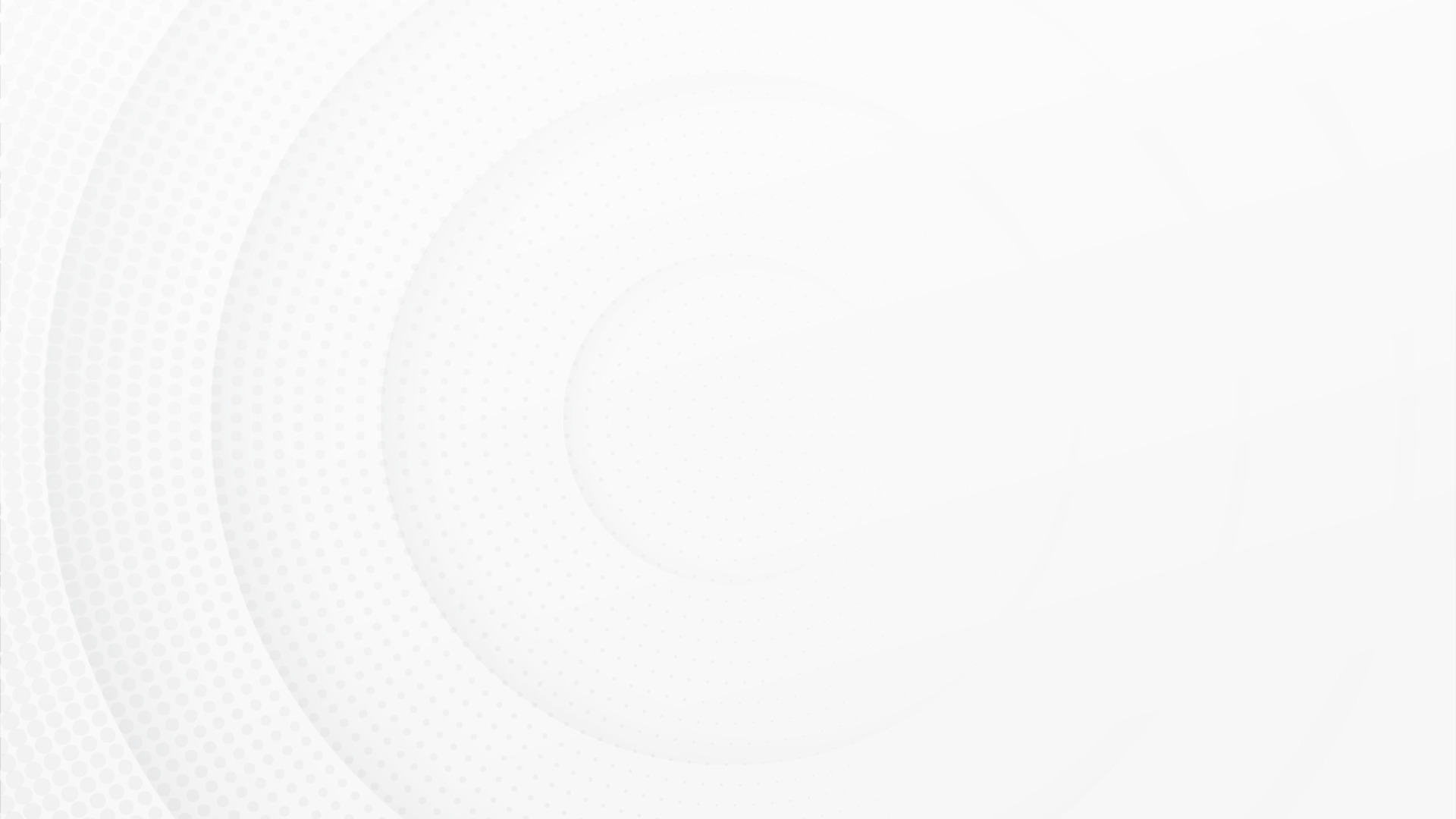 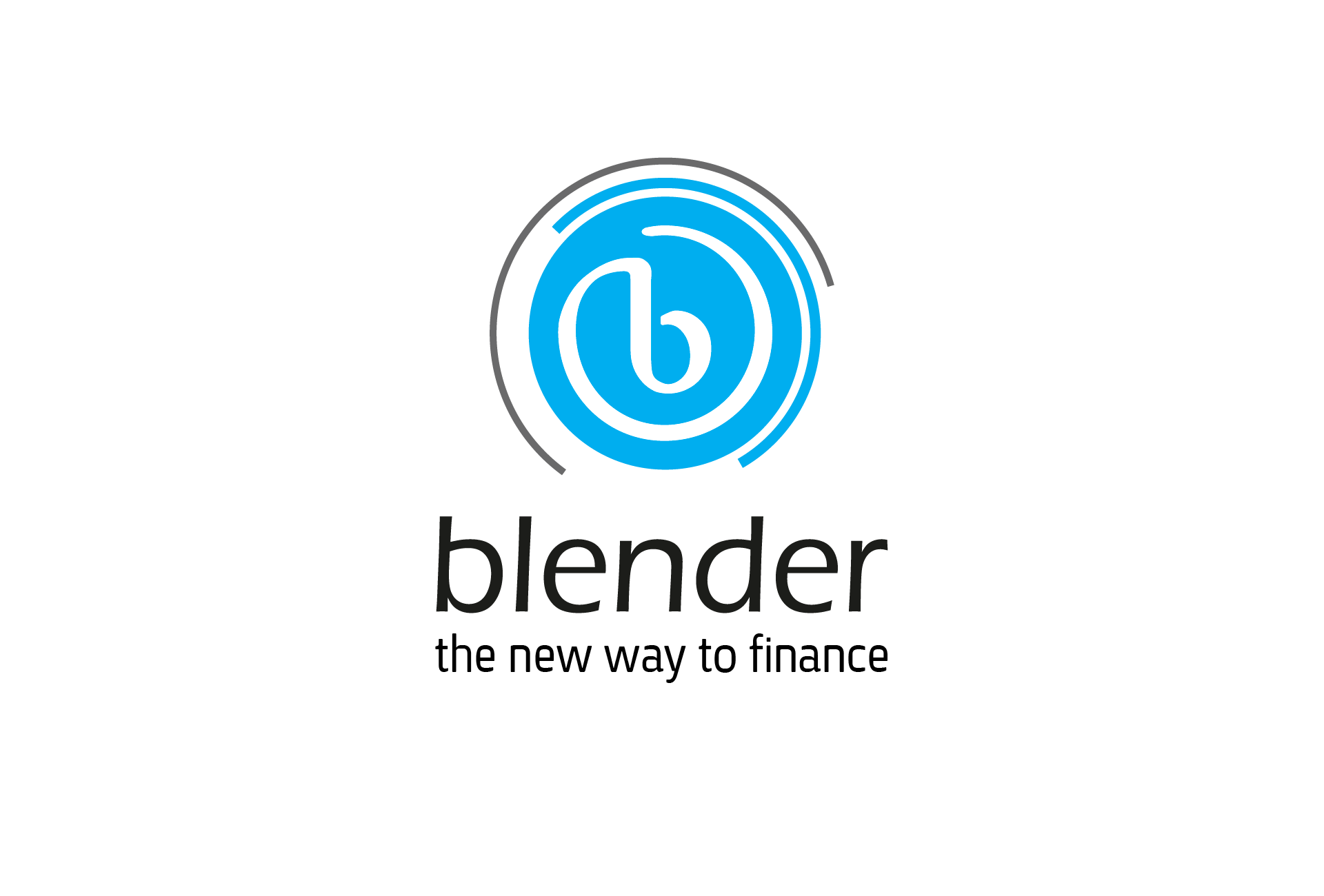 Blender
 Financial Technologies Ltd.
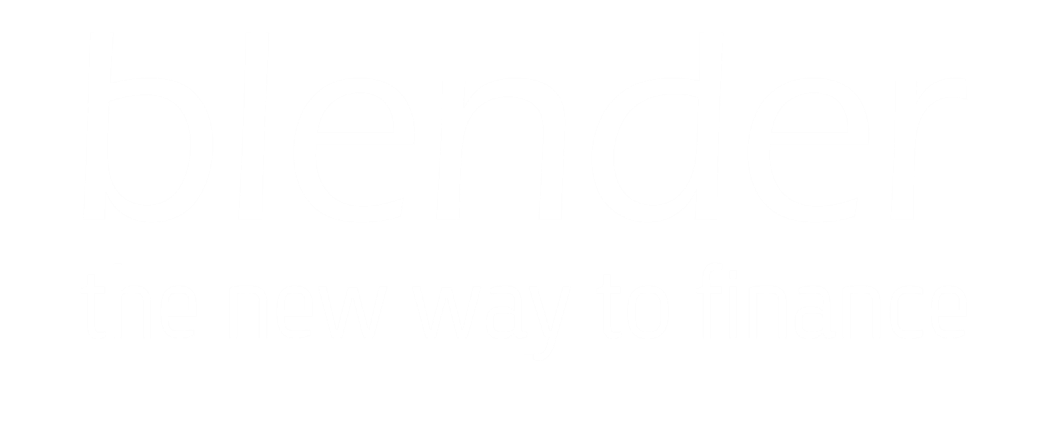 June 2021
Dr. Gal Aviv, Founder and CEO
Legal Disclaimer
This is an introductory, marketing-oriented presentation concerning Blender Financial Technologies Ltd. and its subsidiaries (hereinafter: “the Company” or “Blender” or “the Group”). It does not constitute an offer of the Company’s securities to the public and should not be interpreted thus. The information contained herein is intended to provide a concise overview of the Company. It does not represent exhaustive data about the Company and its activities, and, together with any other information conveyed through this presentation, does not constitute a recommendation or opinion of an investment advisor or tax advisor. Investing in securities, including the Company’s securities, carries risk. It is important to bear in mind that past data does not necessarily indicate future performance. Purchase of the Company’s securities requires an in-depth examination of the information published by the Company in Company reports in MAYA and MAGNA (hereinafter: “Company Reports”), as well as legal, accounting, tax, and economic analyses. This presentation includes information that is not presented, or is presented differently, in the Company’s public reports. This presentation is not intended to replace the need to review Company Reports, insofar as they are published by the Company. If there is a contradiction between information presented herein and the Company Reports, the Company Reports shall take precedence. 

Forward-Looking Information Disclaimer
The Company’s forecasts and assumptions concerning the receipt of a banking license (slides 4,5,13,14 and 19), the establishment of operations in Poland (slides 6,9 and 19), the expansion of the Blender Pay Community (slide 16), and growth engine activity in Israel (slides 22) and Europe (slides 19) are forward-looking information, as defined in Israel’s Securities Law, 1968. This is based upon, among other things, the Company’s assessment of future developments and events, for which the date of actualization, if any, is uncertain and beyond the Company’s control. By its very nature, forward-looking information is subject to the risk of non-realization and is therefore uncertain. The actualization of forward-looking information may be affected by risk factors, which characterize Company operations, as well as by developments in the economic milieu in which the Company operates, and by external forces, including regulations that may have an impact its activities. The Company emphasizes that actual results and achievements of the Company in the future may differ materially from those presented as forward-looking information within this presentation. In order to avoid any doubt, the Company clearly states that it does not commit to updating or changing the information contained herein in order to reflect circumstances or events that will take place following the drafting of this presentation.
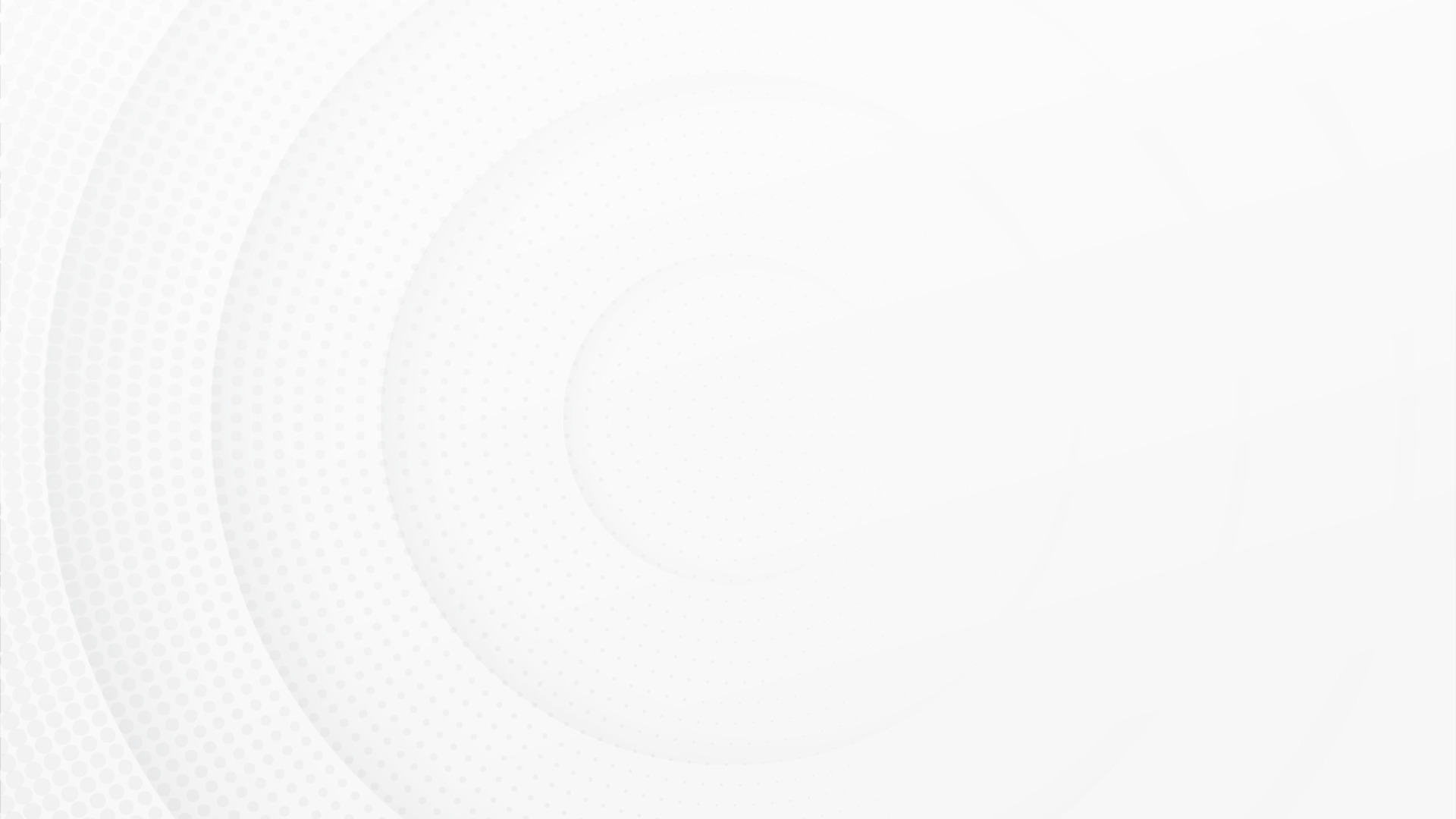 Blender
A global Fintech company providing innovative credit and financing solutions to thousands of customers, customized to their meet their preferences and needs
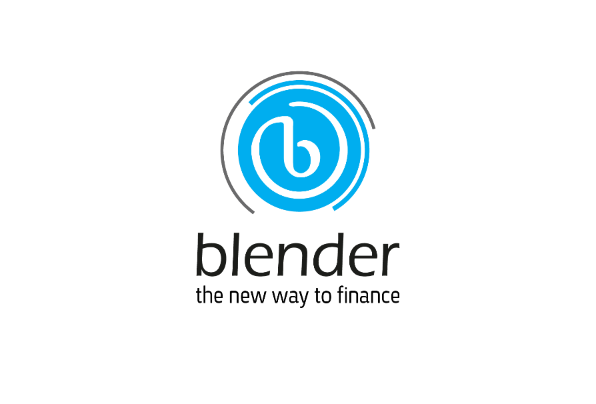 The bankers of tomorrow are not bankers at all.
The bankers of tomorrow are technologists
who facilitate banking experiences your customerswill use across the digital landscape.
Brett King, Bank 4.0
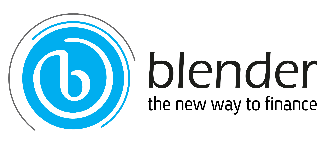 Page
3
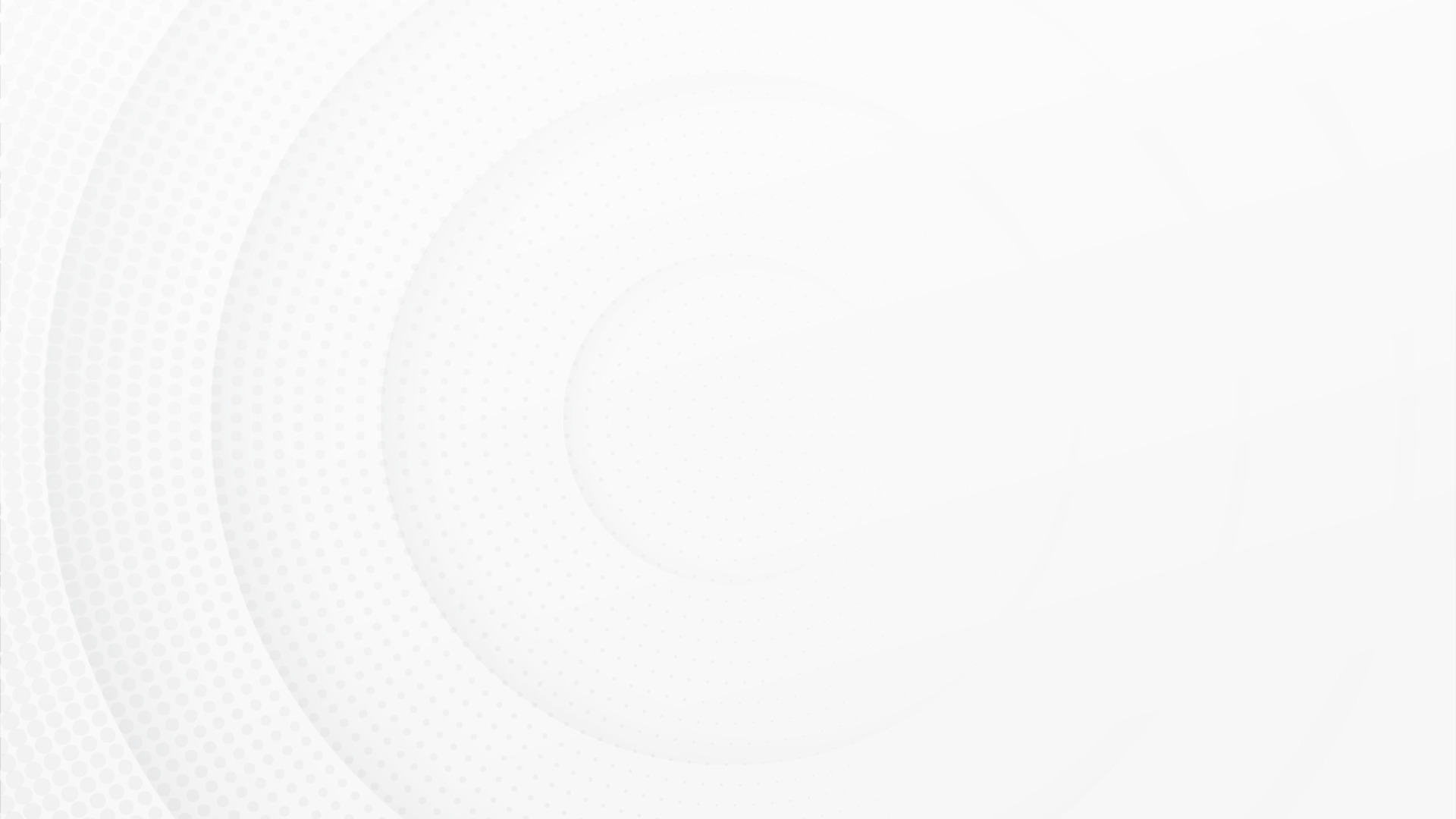 תחומי פעילות
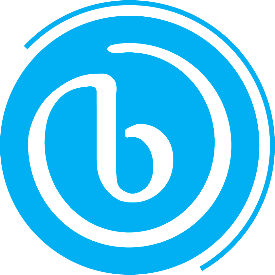 BLENDER CAR
BLENDER BANK
BLENDER LOANS
BLENDER PAY
מימון מהיר ונוח לרכישת רכב
בתהליך בקשת רישיון
הלוואה לכל מטרה
קנייה בתשלומים באשראי חוץ בנקאי מהיר בנקודות מכירה
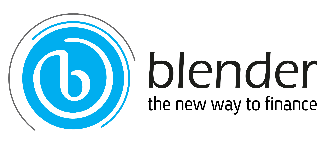 Page
4
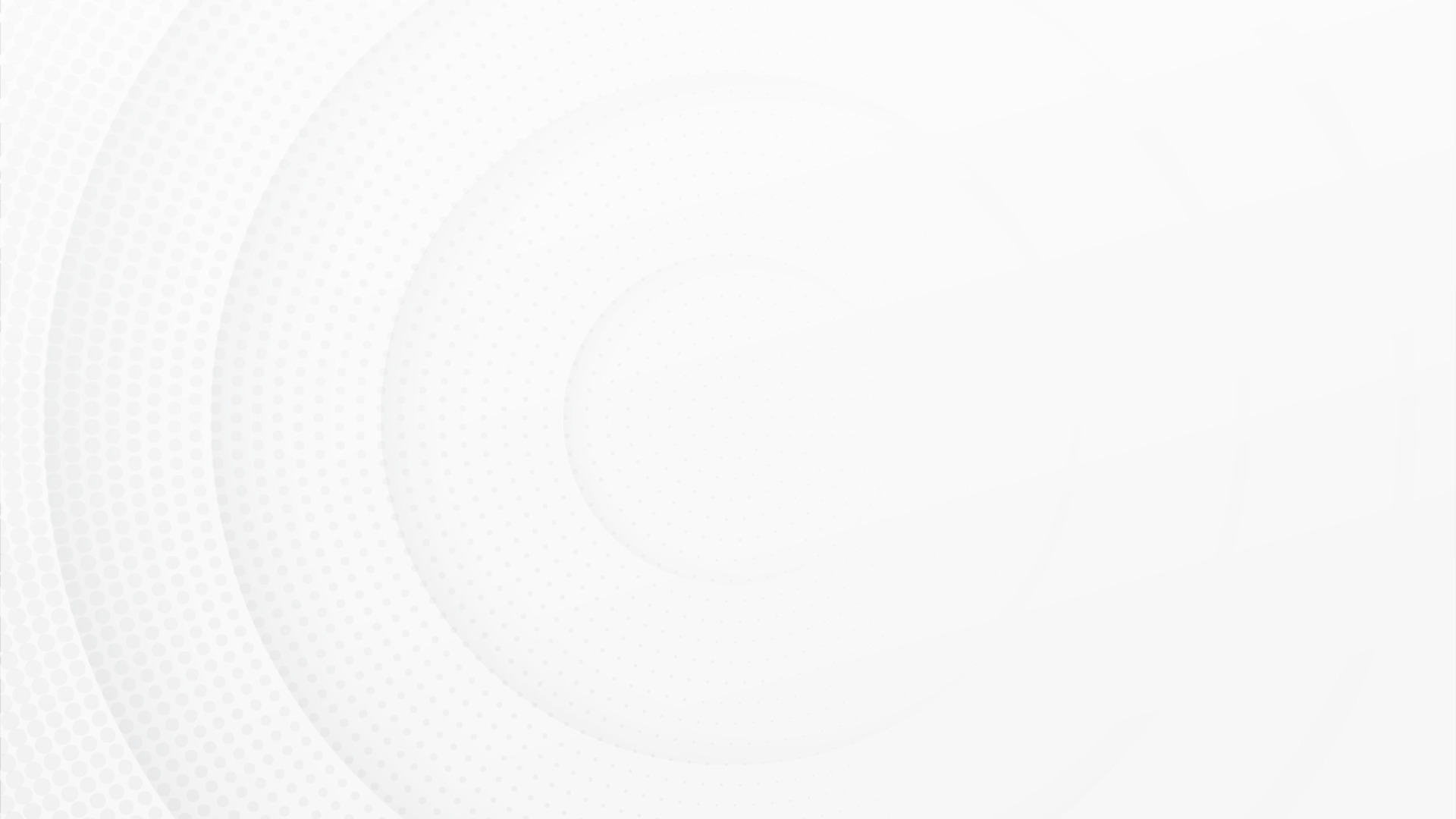 Blender – Company Snapshot
Public Company (BLND @TASE)IPO - January 2021
Total Funds Raised - NIS 80.5 million
2014
Founded
Areas of Expertise
- BNPL (Buy Now Pay Later)
- Auto Loans
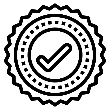 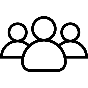 Licenses- Authorization for ongoing extended   activity – Operates a credit  
  intermediation  system in Israel- European-wide EMI license
- Consumer Credit Provider license in    Lithuania/Latvia- European Specialized Banking license   (application process)
Tech Lending Platform
- 100% digital
Automatic underwriting within 30 seconds*
Big Data systems with a multi-dimensional model for fraud prevention and credit risk assessment
75 employees 
In Israel and abroad (including outsourced workers)
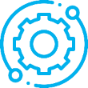 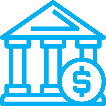 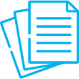 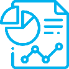 *  Minimum timeframe
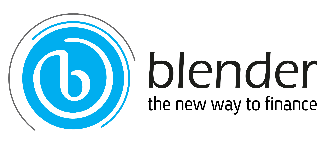 Page
5
Blender – Company Snapshot
Stakeholder holdings 42.93%
Institutional and public holdings 57.07%
457,000
Registered customers
4 CountriesIsrael, Lithuania, Latvia, and
Poland (in establishment phase)
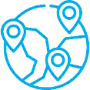 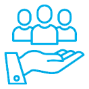 NIS 790 million Total funds lent *
NIS 397 million Loan portfolio balance*
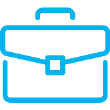 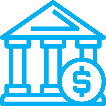 41,648Paying customers
NIS 17.5 million Gross revenues HI2021**
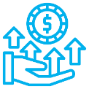 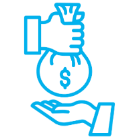 *   As of the end of June 2021
** Gross revenues 2020: total consolidated non-GAAP income in Business Segments note
Group Management
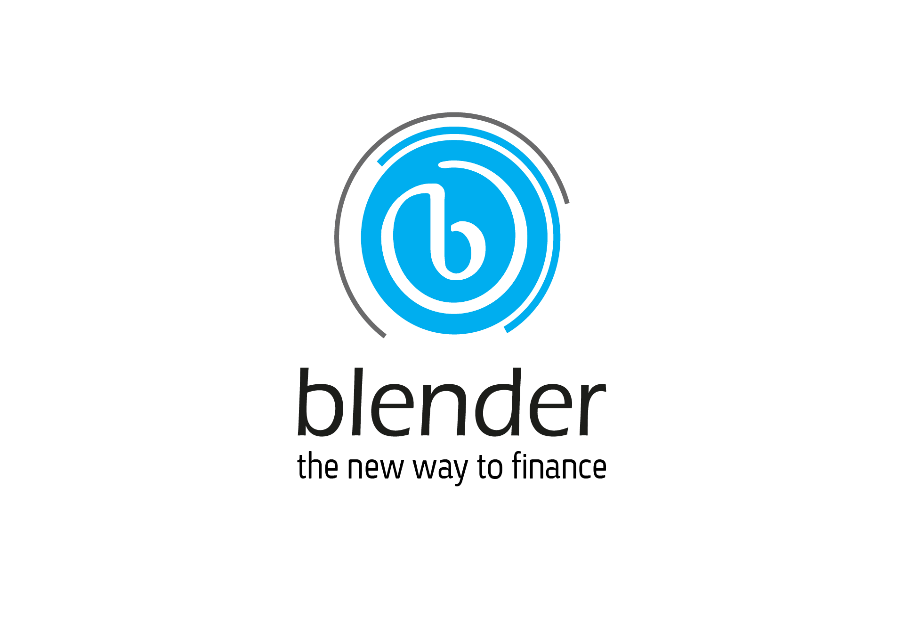 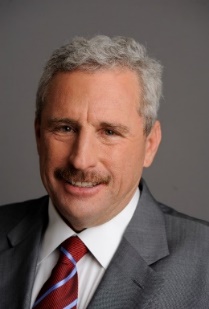 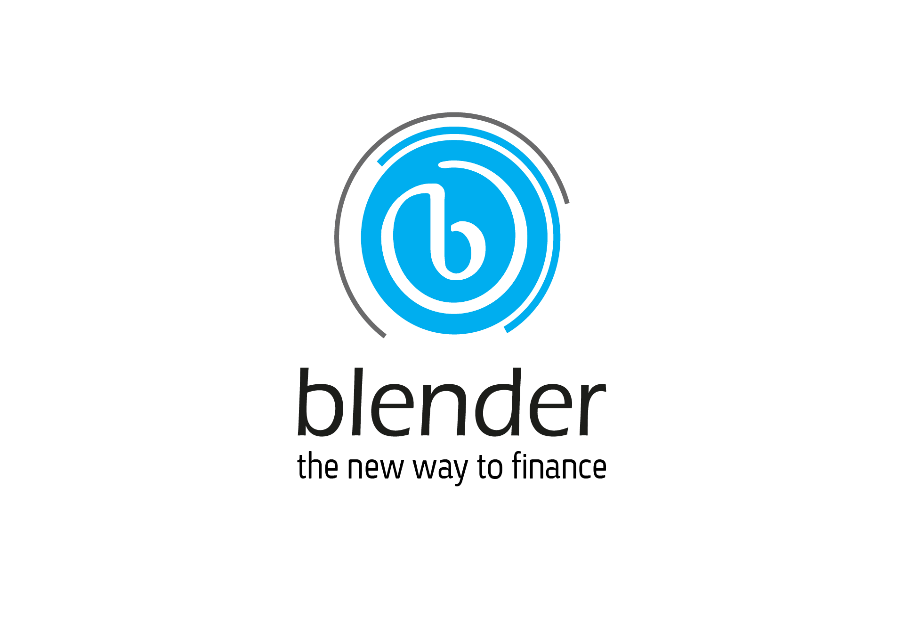 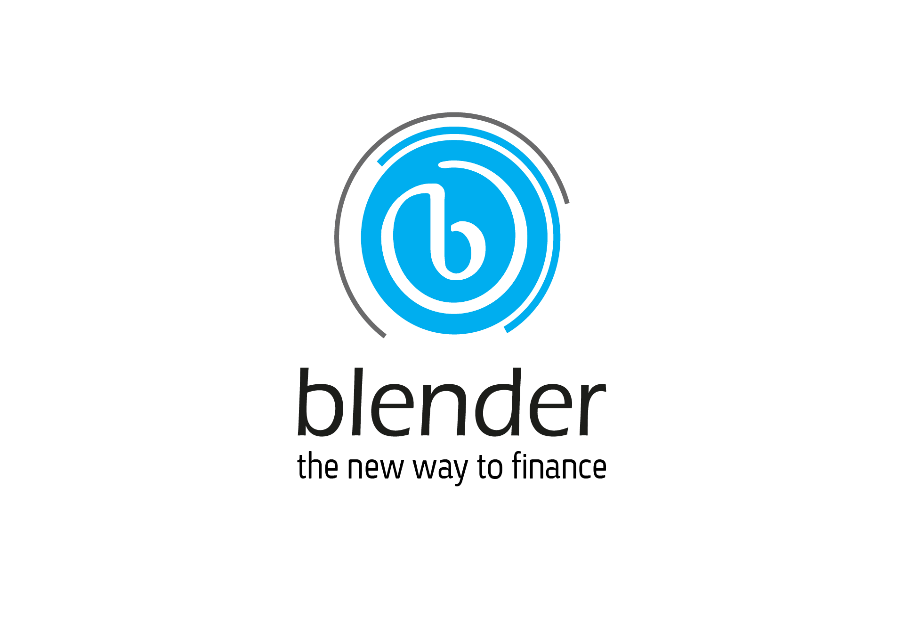 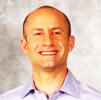 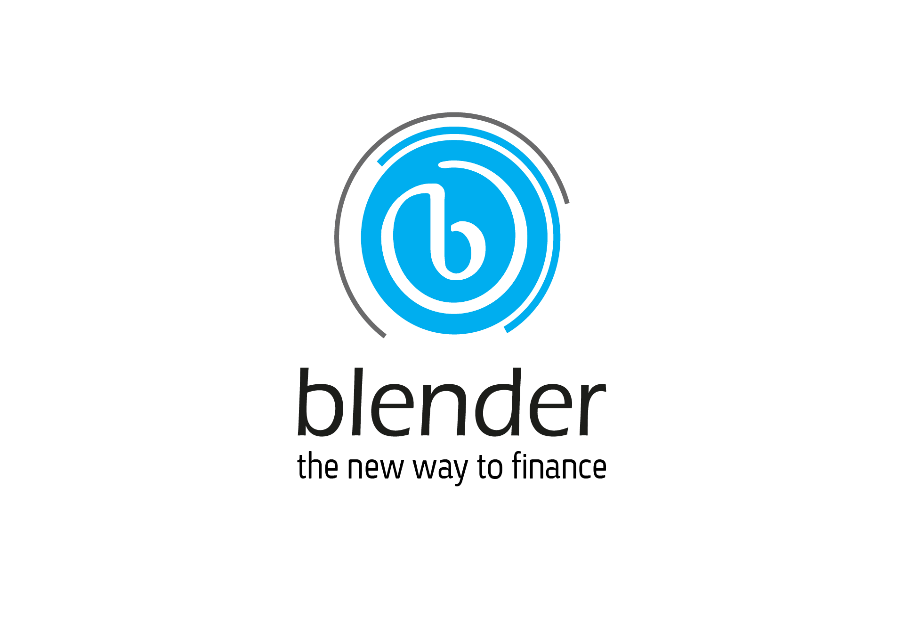 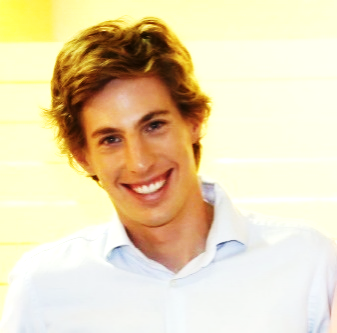 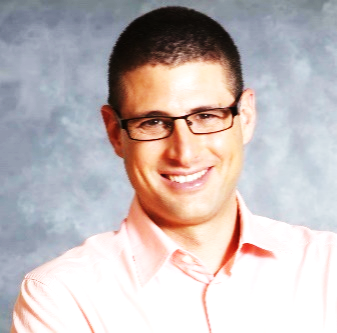 Chagai Gefen, CPA
Barak Gur
Boaz Aviv
Dr. Gal Aviv
Doron Aviv
Annie Aviram, Adv.
CFO
Over 13 years of experience as a finance manager in public and private companies in Israel and abroad. Holds an MBA in Finance and a BA in Accounting and Business Administration.
Founder, Deputy CEO, Chief Product Officer, Board Member
MSc in Physics, with specialty in complex systems from Ben-Gurion University. Graduate of an IDF specialized intelligence unit. One of the founders of “Asimov” — Artificial Intelligence.
Founder, Controlling Shareholder, Deputy CEO 
Chief Technology Officer and Board Member
MSc in Computer Science science from the Interdisciplinary Center Herzliya, BSc in Physics and Economics from Tel Aviv University. Served in Unit 81 of the Israel Defense Forces (IDF) — the technology unit of Israel’s Military Intelligence Directorate. Founder of PetWise, a remote sensing system for animals.
Founder, Controlling Shareholder, CEOBoard Member
PhD in Physics from Nottingham University, UK.
 Specialist in quantum optics.
Over a decade of experience as an entrepreneur and venture capitalist.
Chairman of the Board, Controlling Shareholder
Chairman of Aviv Group, one of Israel’s leading real estate firms. Graduated from Technion University’s Faculty of Engineering with honours.
Chief Legal Counsel, Senior VP
Over 30 years of banking experience providing legal advice for financial transactions and regulations. Served as Head of Legal Advisory Department at Bank Leumi, director and member of a provident fund’s Audit Committee and in other positions  at various companies. Chair of a trust company.
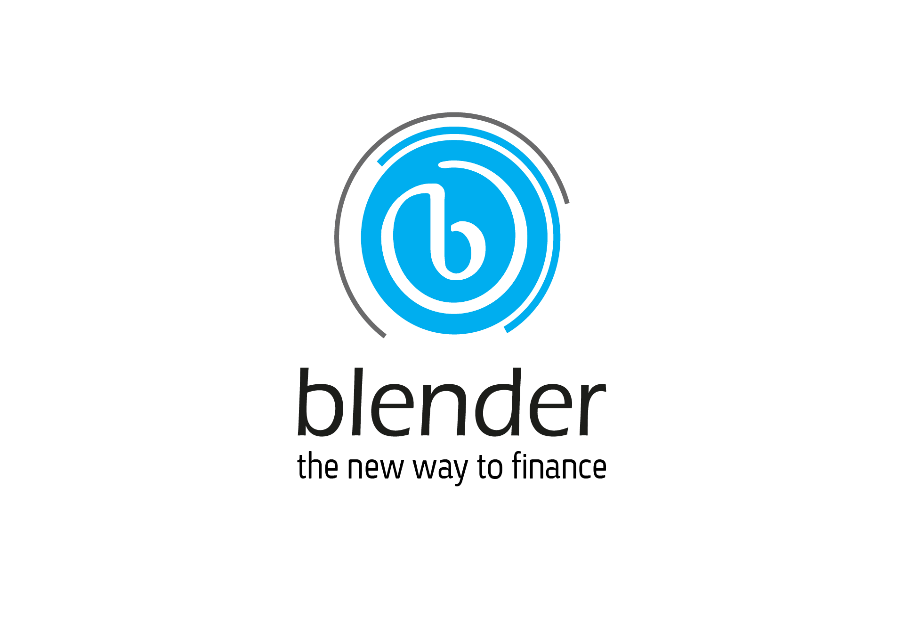 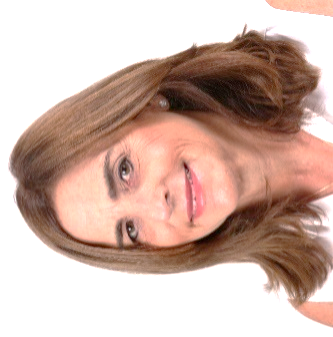 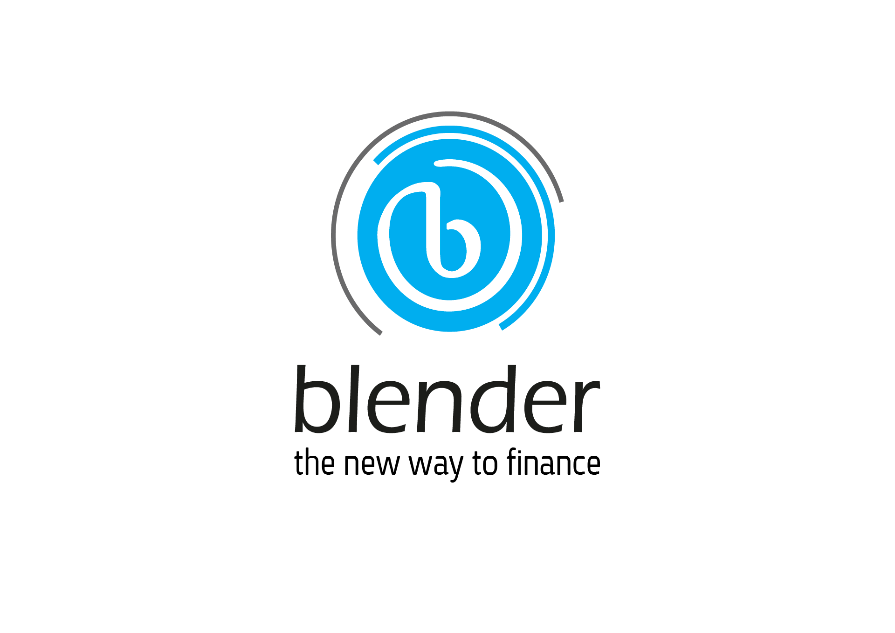 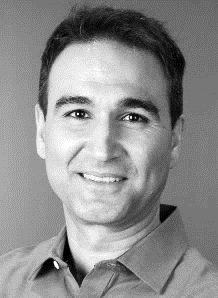 The controlling shareholders and company founders are involved in all fields of activity and lead research, development, management, strategy, and growth.
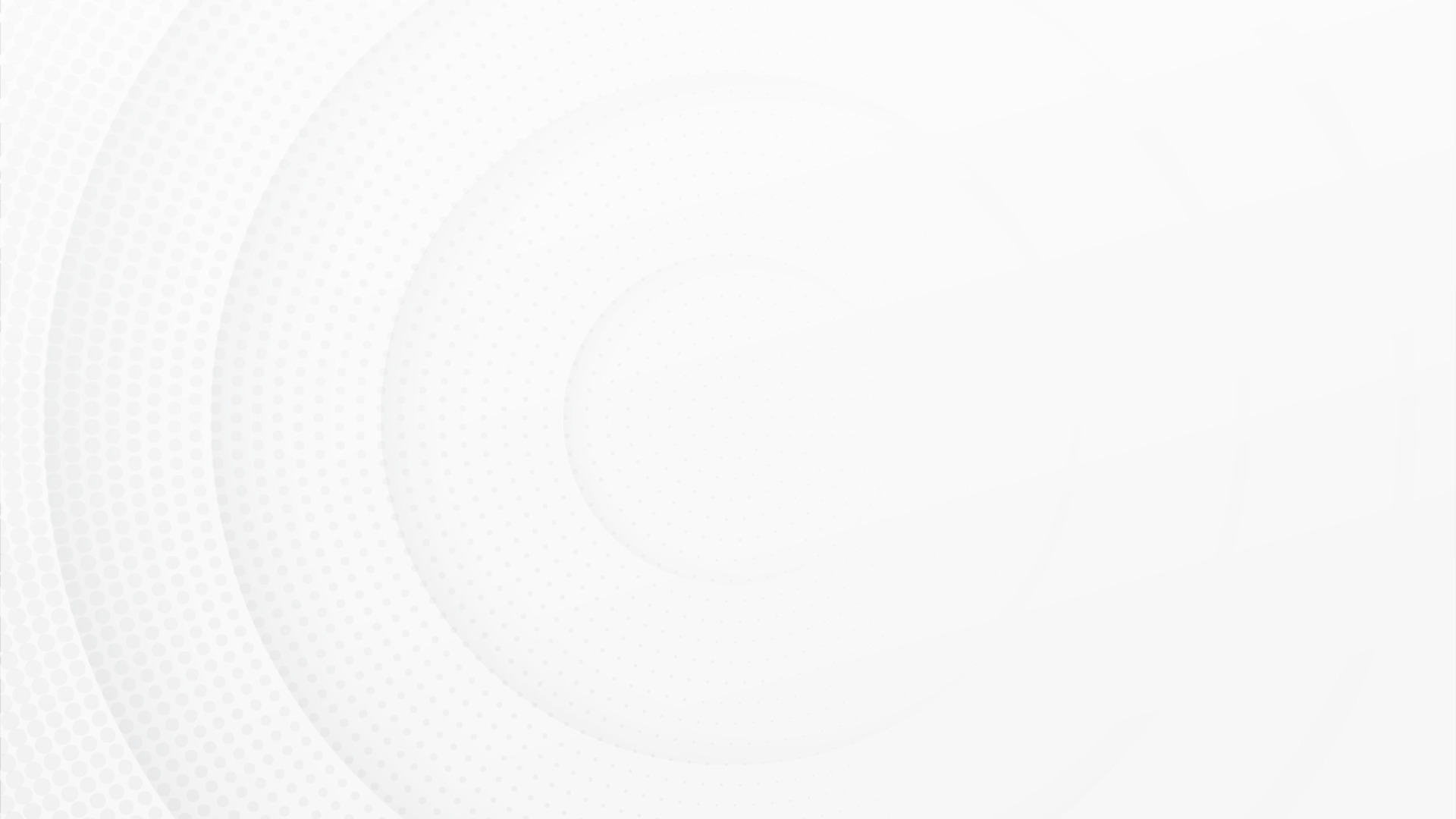 Our Team
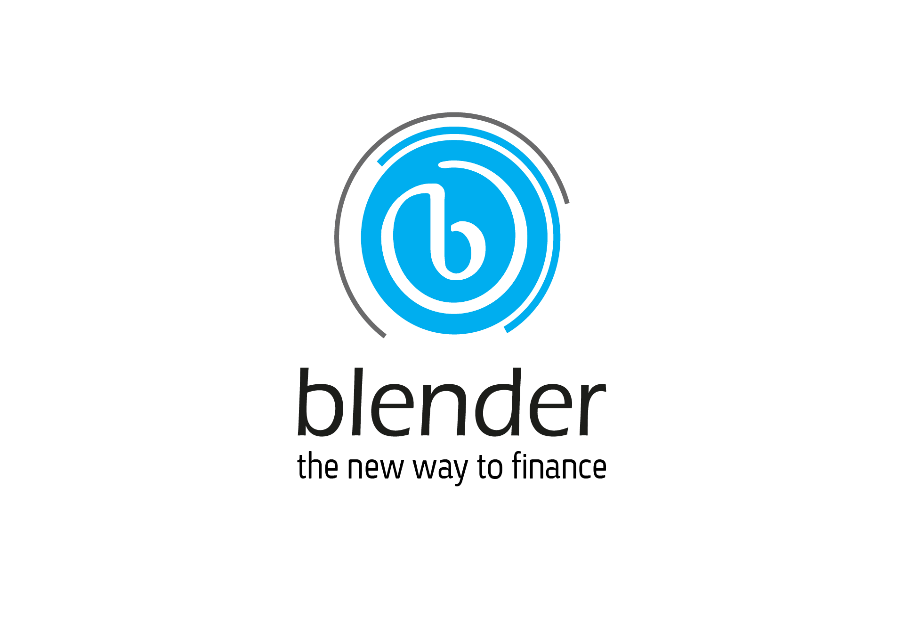 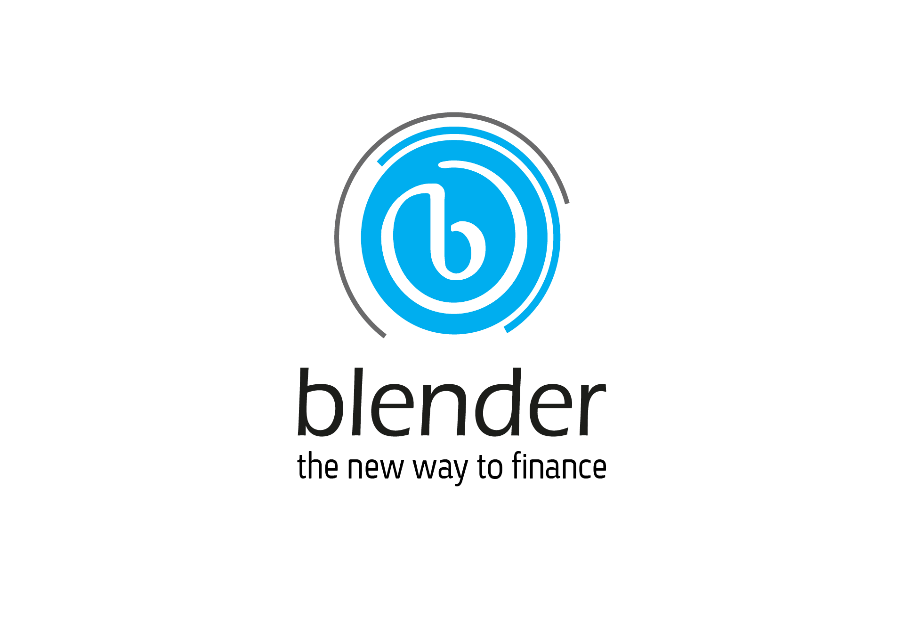 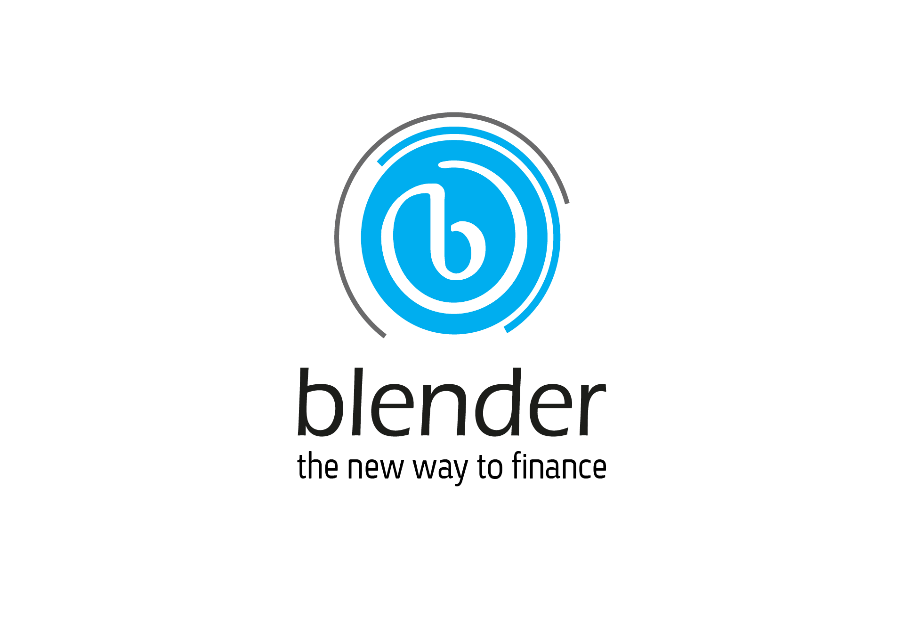 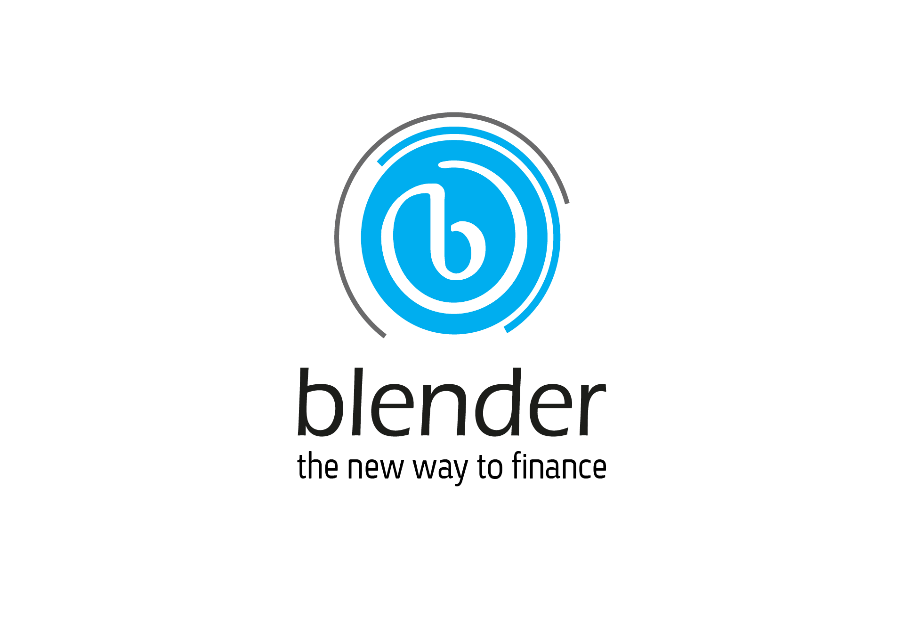 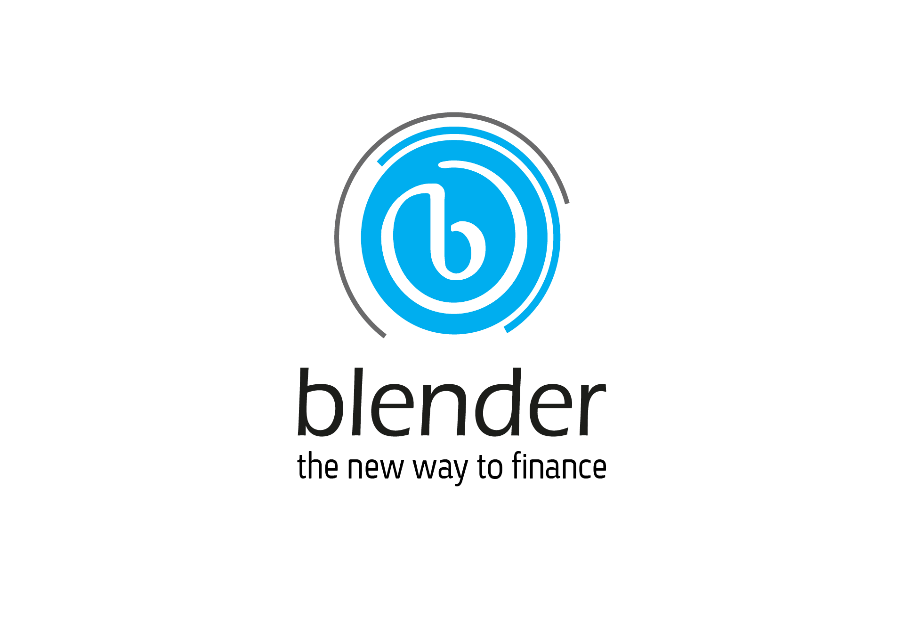 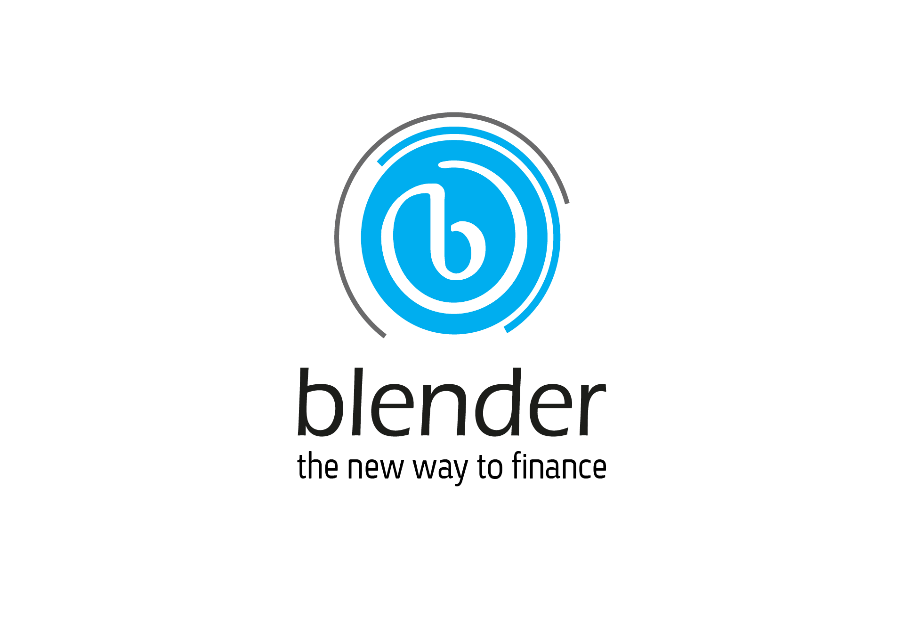 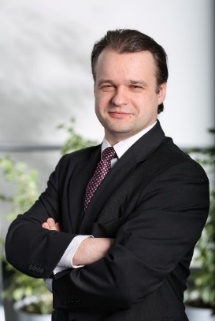 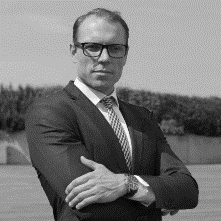 Saulius Gelzinis
Reut Gilady
Stav Bloch
Mark Perry
Paulius Tamosaitis
Anna Ettedgui
Marketing Director
CFO of Baltic Operations
Compliance and Anti-Money Laundering Officer, Credit Risk Manager
Head of Funding
Director of Baltic Operations
VP Business Development, Blender Israel
Over 20 years of experience in banking and finance. Expertise in financial management. Holds an MA in Economics and Business Administration.
Over 15 years of international experience in corporate development and structured finance in Investment Banking. Holds a BSc in Finance and an MSc in Financial Engineering and Capital Markets from Paris Sorbonne.
Over 15 years of experience as a marketing and communication director in the fields of finance and capital markets. Holds an MBA and a BA in Communications and Management.
Over 15 years of experience in bankingand finance. Expertise in the fields of credit and sales. Holds an MBA.
Over 10 years of experience in capital markets. Holds an MA in Marketing and Economics and a BA in Psychology.
Over 7 years of experience in the fields of credit and management, both in Israel and abroad. Holds a BA in Economics and Project Management.
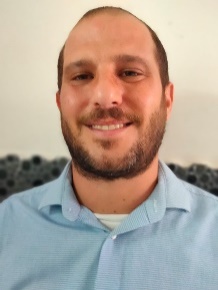 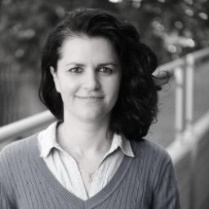 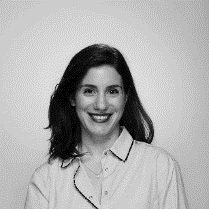 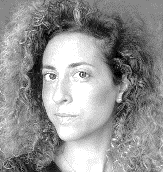 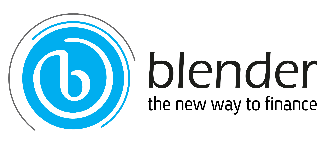 Page
7
צמיחה משמעותית בפעילות החברה
צמיחה של כ-17% בלקוחות רשומים
צמיחה של כ-27% בסך ההלוואות שמומנו
כ- 124 מיליון ₪ הלוואות שמומנו בחציון הראשון לשנת 2021, לעומת כ-98 מיליון ₪ שמומנו בתקופה המקבילה אשתקד
כ- 457 אלף לקוחות ב-30.6.2021 לעומת כ-389 אלף ב- 31.12.2020
הרחבת קו אשראי שני ממוסדי אירופאי
פתיחת פעילות פולין
הרחבת פעילות Blender Pay
קבלת אישור רגולטורי למתן אשראי צרכני בפולין
פוטנציאל שוק של 170 מיליארד אירו בשנה
הקמת פעילות מתן אשראי ישיר על ידי גיוס מקורות מימון חיצוניים
מינוי מנהלת מקומית לפעילות בפולין
הרחבת מימון פעילות אשראי באירופה בהיקף של 5 מיליון אירו נוספים ודחייה של שנה בהחזרי הקרן של קו האשראי כולו
היקף קו האשראי כולל חוב נחות 13.3 מיליון אירו
הגדלת פריסה למעל 1,100 נקודות מכירה 
הטמעת פעילות באתרי e-commerce לרבות שת"פ עם רשת באג בישראל
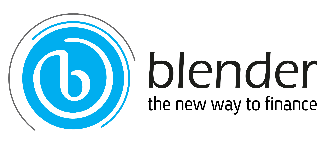 Page
9
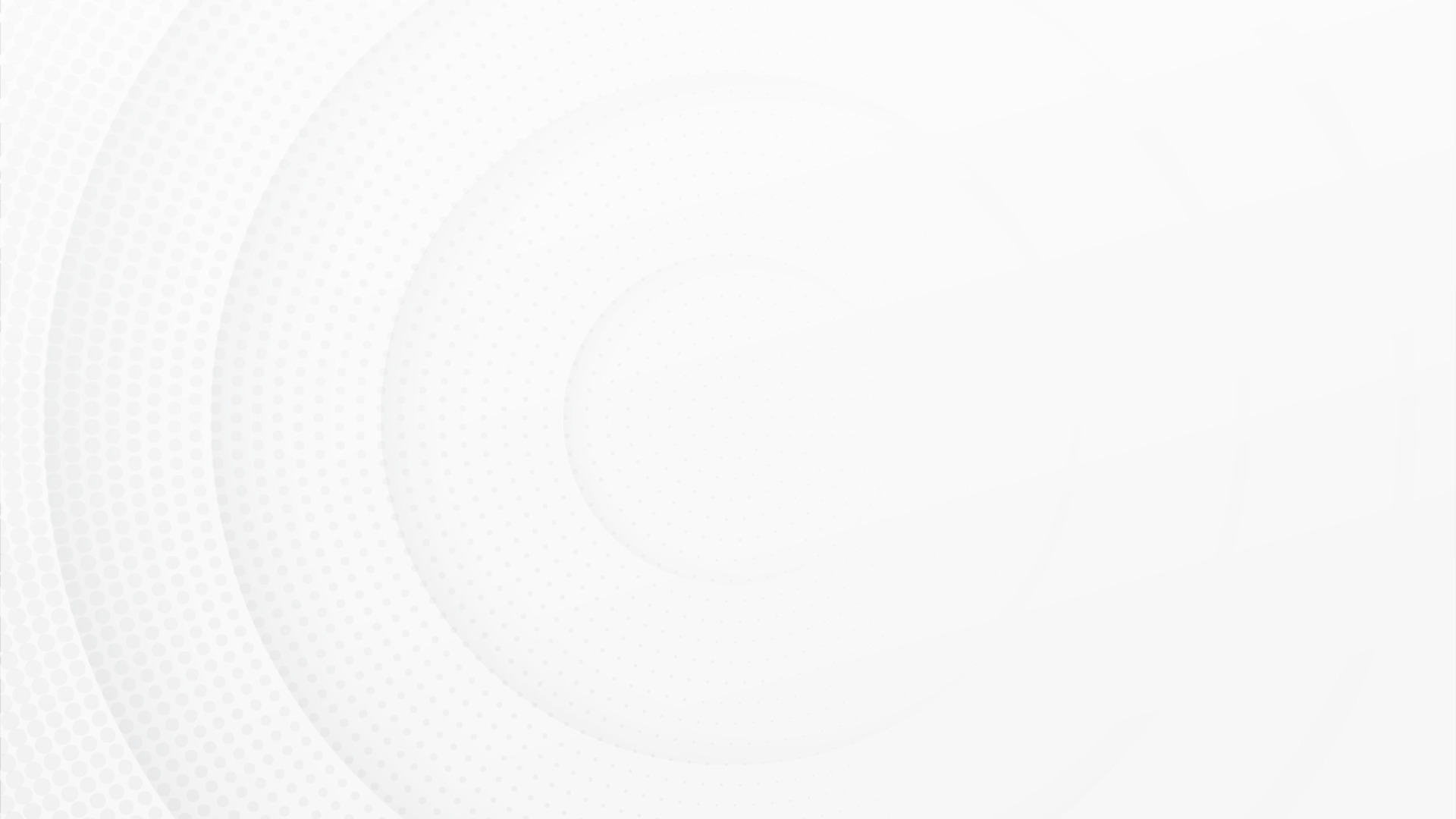 צמיחה משמעותית בפעילות החברה
11%
67%
27%
גידול ביתרת תיק האשראי 
מול דצמ' 2020
גידול בסך ההלוואות שמומנו
גידול בסך ההלוואות באירופה
19%
73%
43%
גידול בהכנסות נטו חשבונאיות
קיטון משמעותי של הוצאות בגין הפרשה להפסדי אשראי*
גידול בהכנסות ברוטו חשבונאיות באירופה
*0.3 מ' ש"ח לעומת 1.12 בתקופה מקבילה אשתקד- פירוט נוסף ניתן למצוא בדוחות הכספיים ליום 30.6.2021
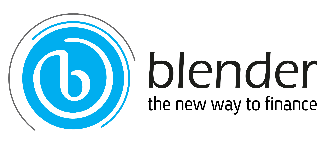 Page
10
צמיחה משמעותית בפעילות החברה
13% שינוי בהכנסות ברוטו חציון מול חציון*
התפתחות תיק האשראי- מיליוני ₪**
*הכנסות ברוטו  NON-GAAPהמדווחות במסגרת ביאור מגזרים
**התפתחות תיק אשראי NON-GAAP
צמיחה משמעותית בפעילות באירופה
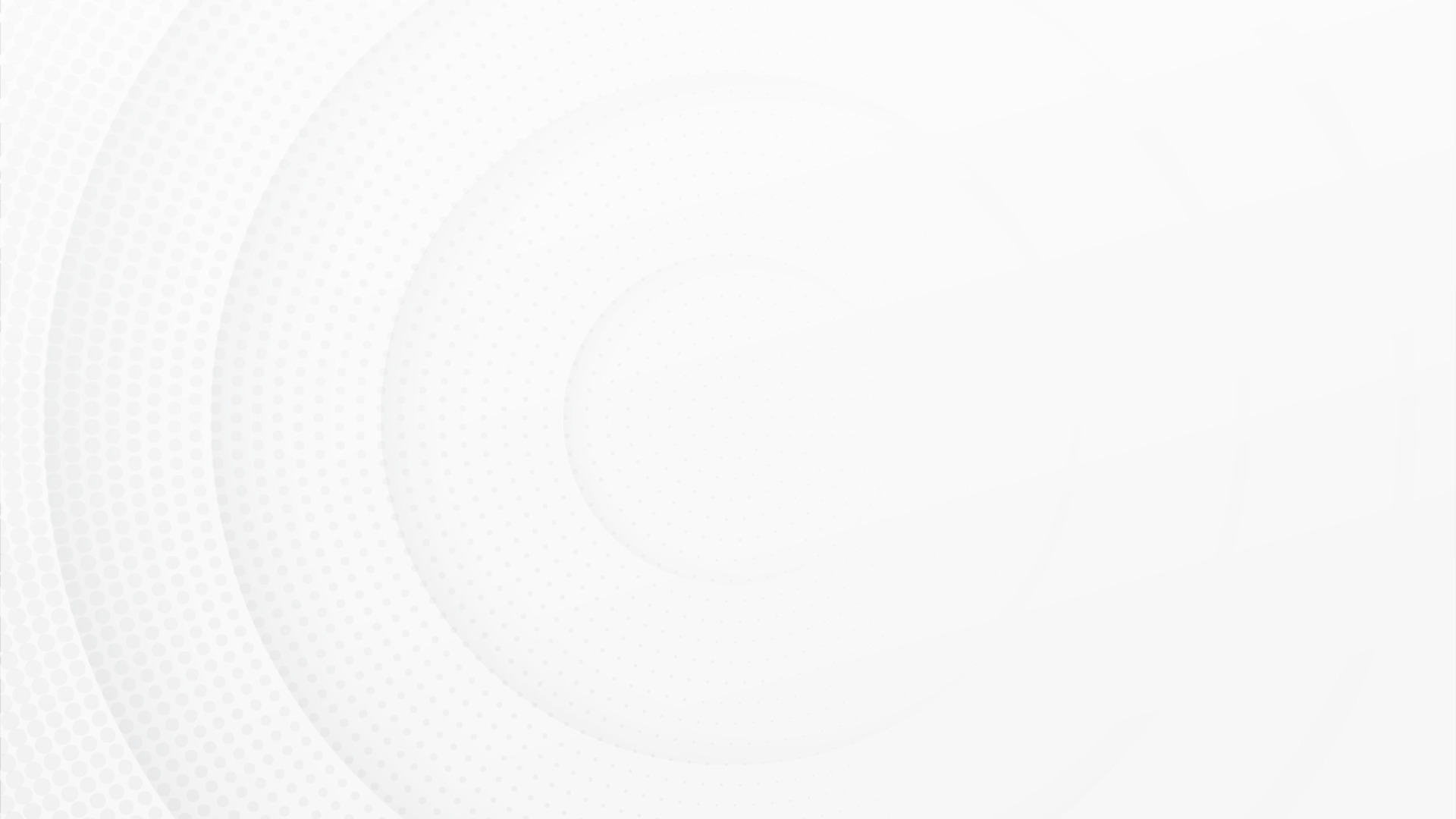 2021 – Year of Growth and Expansion
In 2019‒2020, the company strengthened its technological capabilities, leading to new product 
development and transforming it into a global Fintech company specializing in digital consumer credit.
Obtaining a European-wide digital banking license
2
1
Ongoing Projects:
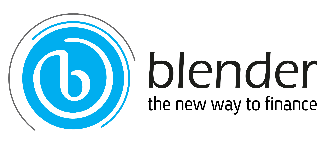 Examining M&As in Europe
Page
8
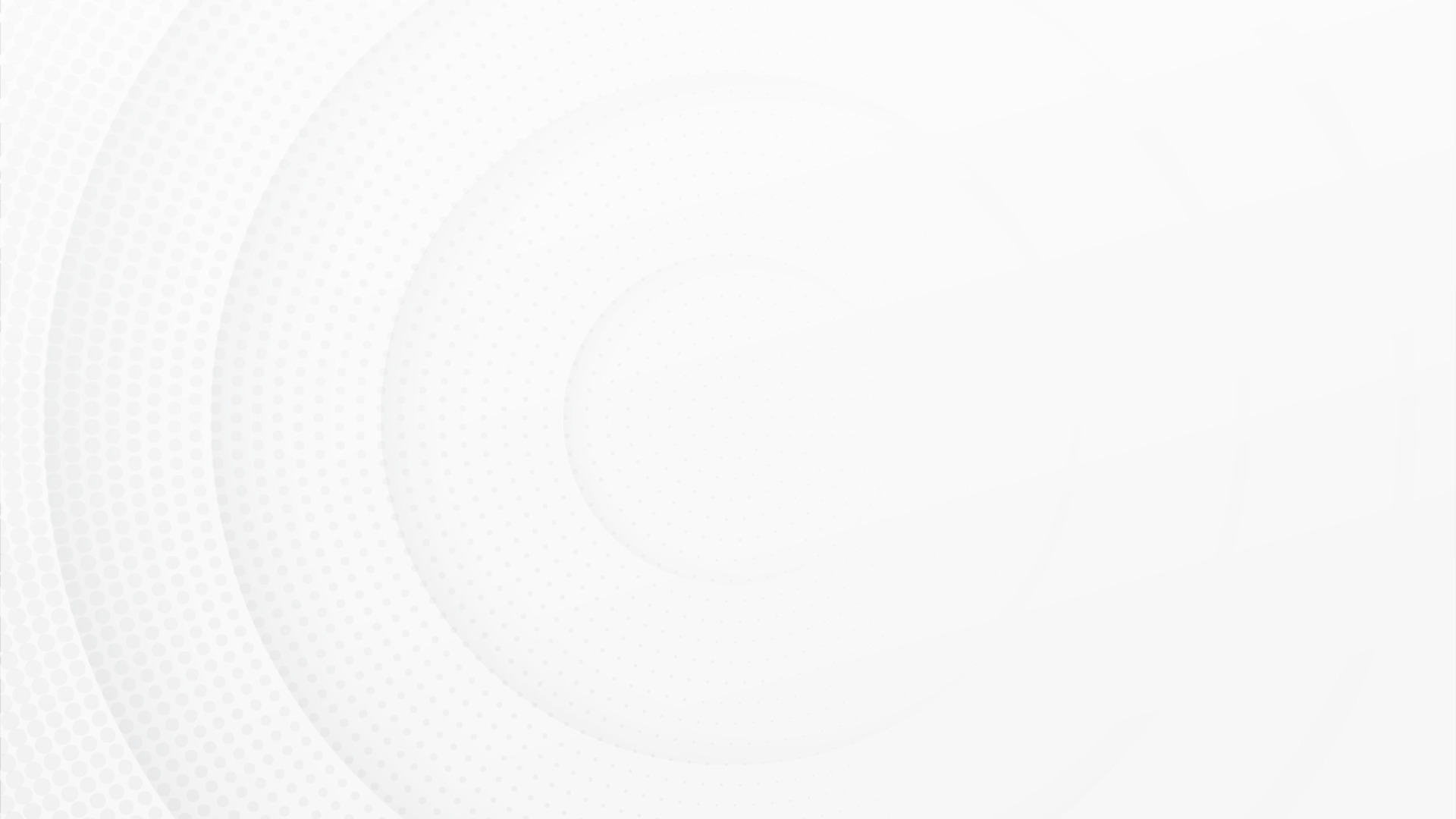 BLENDER BANK
European-wide activity under one license*
Focus on credit activities
Digital bank with no branches*
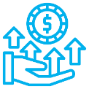 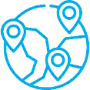 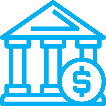 Source of creditUse of deposits as a source of credit in Europe
Deposit insurance up to 100,000 € per customer**
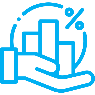 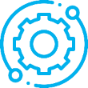 Deposit management
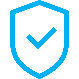 * Blender is in the process of applying for a European license 
** Deposit insurance according to EU Directive, up to 100,000 € per customer
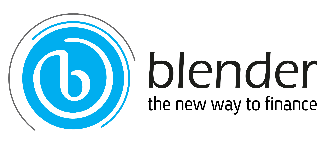 Page
11
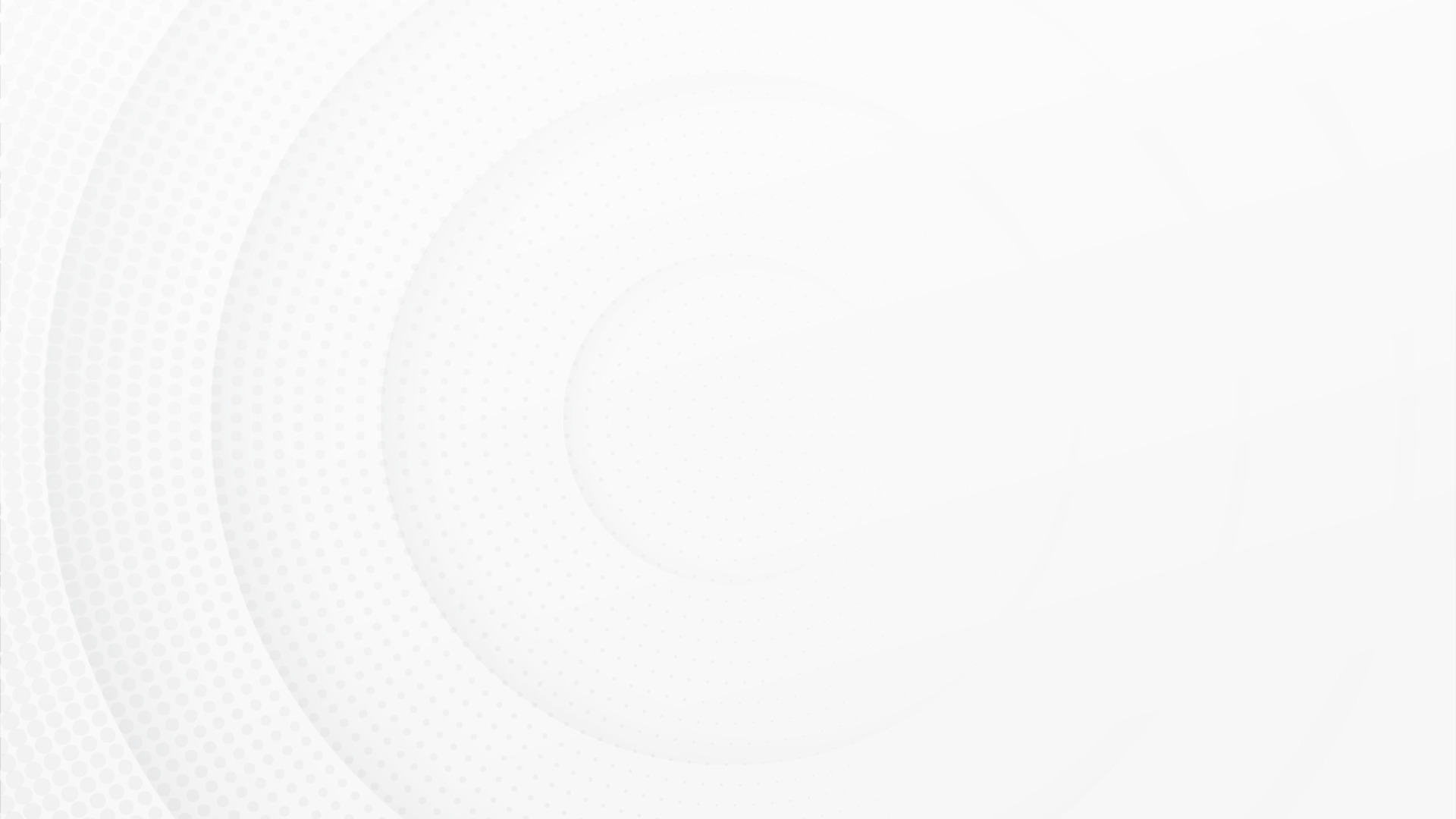 BLENDER PAYBUY NOW PAY LATER (BNPL)
Broad deployment of 1,148 points of sale that utilize Blender Pay as a payment method
Technology for enabling wide-ranging instalments payments through fast, non-banking credit at points of sale
Fast, safe, and simpletechnological solution for Checkout Credit one-commerce platforms
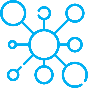 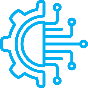 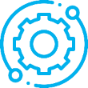 Solution for purchasing at physical stores, on
e-commerce sites and through call centres
Substitute for paying by checks or credit on large purchases
Transaction authorisation within 30 seconds
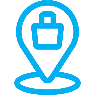 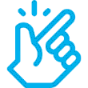 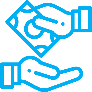 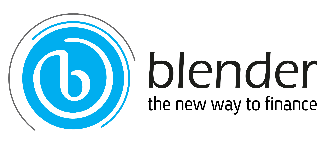 Page
12
Over the last year, Blender installed Blender Pay at hundreds of points of sale in a variety of sectors, becoming a market leader. The Company is working to expand the Blender Pay community.
26%
צמיחה בנקודות מכירה
H1 2021 מול H1 2020
*בשקף המקביל שהוצג ביוני 2021 הוצגו נתונים לא מלאים ולכן היו נמוכים מאלו המוצגים בשקף זה לעיל.
**הנתונים מתייחסים לפריסת הפעילות בנקודות מכירה כולל אשראי לרכב בישראל ובאירופה
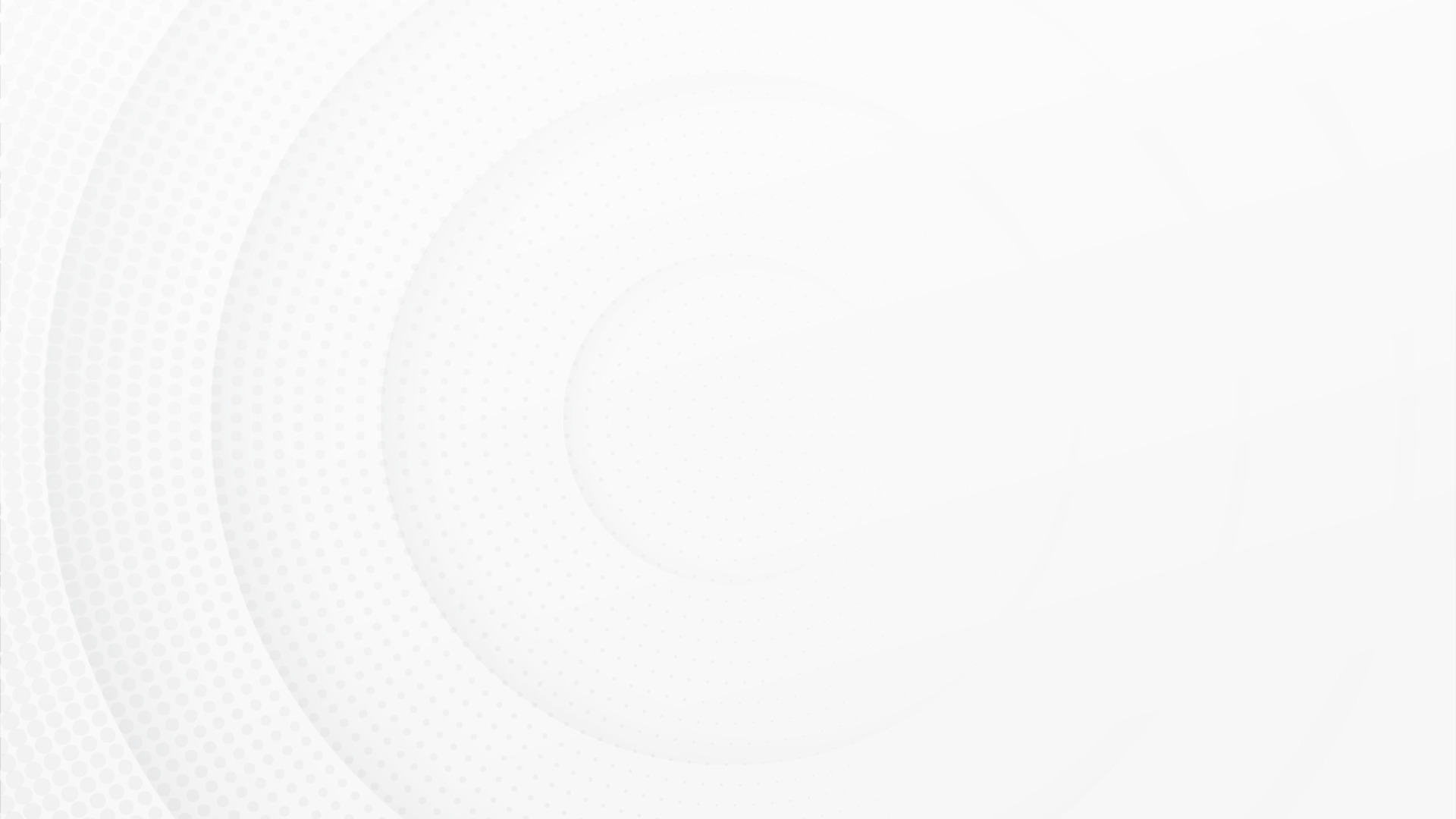 BLENDER CARAuto Loans
Lender Car
Wide payment instalment spread – up to 60 months
Wide selection of car lots using Blender Car
Technology that enables financing for car purchases with a wide range of instalment schedules, through quick, non-banking credit
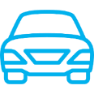 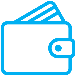 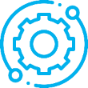 Convenient and easy-to-use digital platform for car dealers
Transaction authorisation within just 30 seconds*
Financing up to NIS 600K
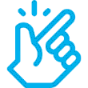 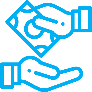 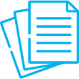 *  Minimum timeframe
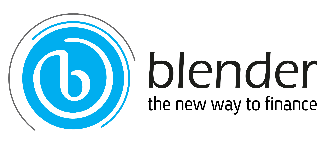 Page
14
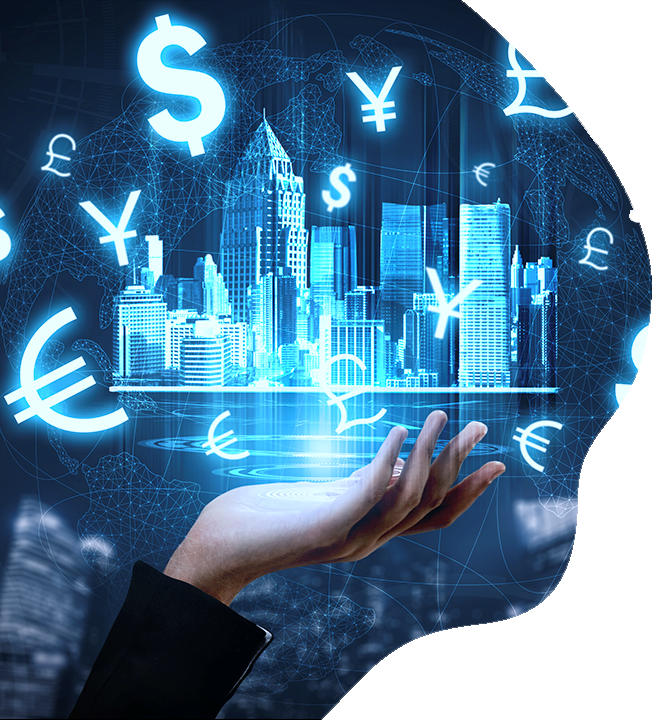 Blender Europe
(Digital Banking Sector)
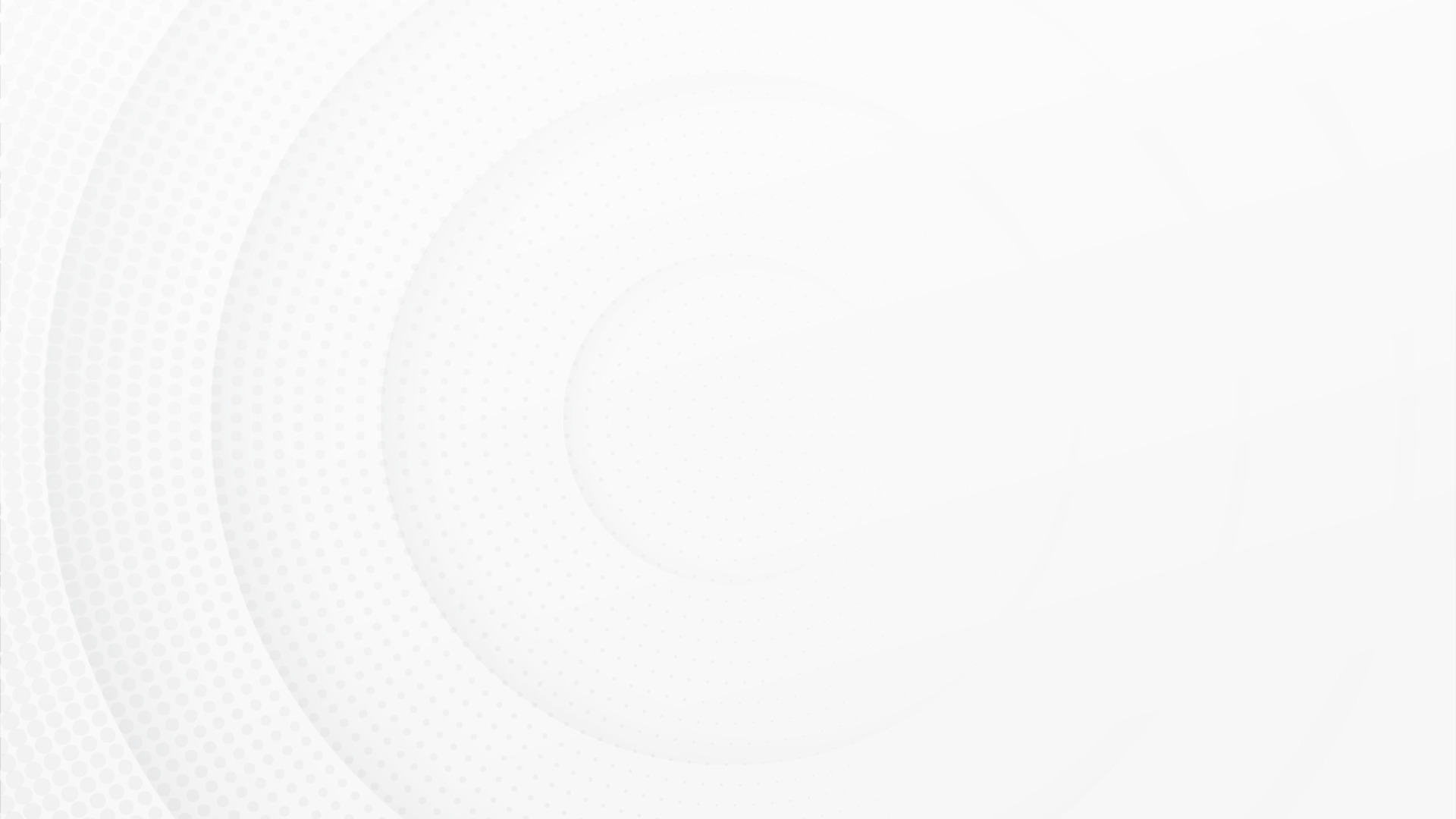 Strategic Expansion in Europe
Providing direct credit for second-hand vehicles in Lithuania and Latvia
Raising a third line of credit from a leading institutional European investor(Eiffel Investment Group)
Engaging with leading investment advisor to acquire synergistic strategic opportunities in Poland (M&A)
Establishing credit-providing operations in Poland 
Expanding credit operations in the Baltic 
Focusing on auto loans and credit in the B2B2C model
Current OperationModel in Europe
Establishing a European digital bank for receiving deposits and providing credit: European-wide activity under one license
Expanding Central European activities to other countries
GrowthEngines
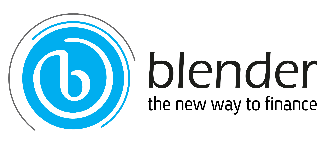 Page
19
התפתחות הפעילות האירופאית
הכנסות מגזר בנקאות דיגיטליתבהתאם לביאור מגזרי פעילות19%+ גידול בהכנסות ברוטו
התפתחות תיק האשראי
סה"כ הלוואות שהועמדו, מיליוני ש"ח
European Activities Growth
Credit Portfolio Growth
Total loans provided, in NIS million
Digital Banking Sector IncomeAccording to Commentary of Sector Activities, in NIS thousand, non-GAAP (CAGR +147%, YoY +35%)
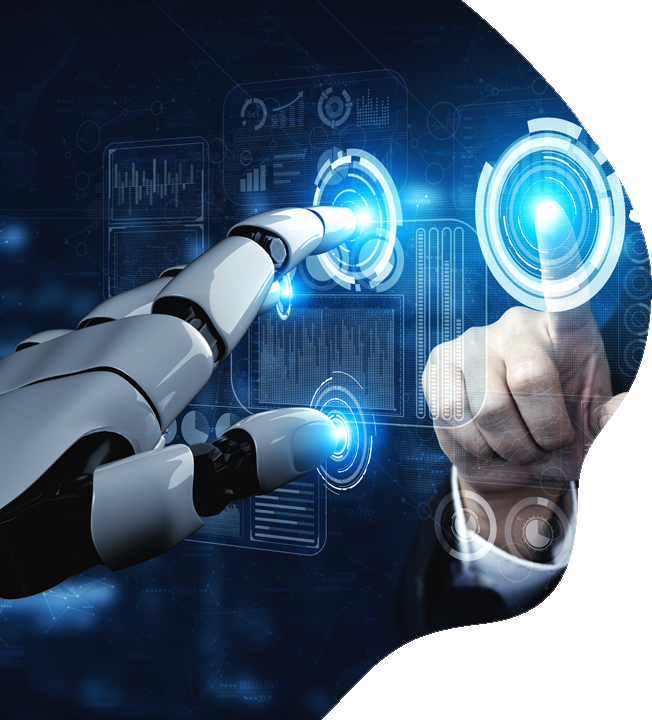 Blender Israel
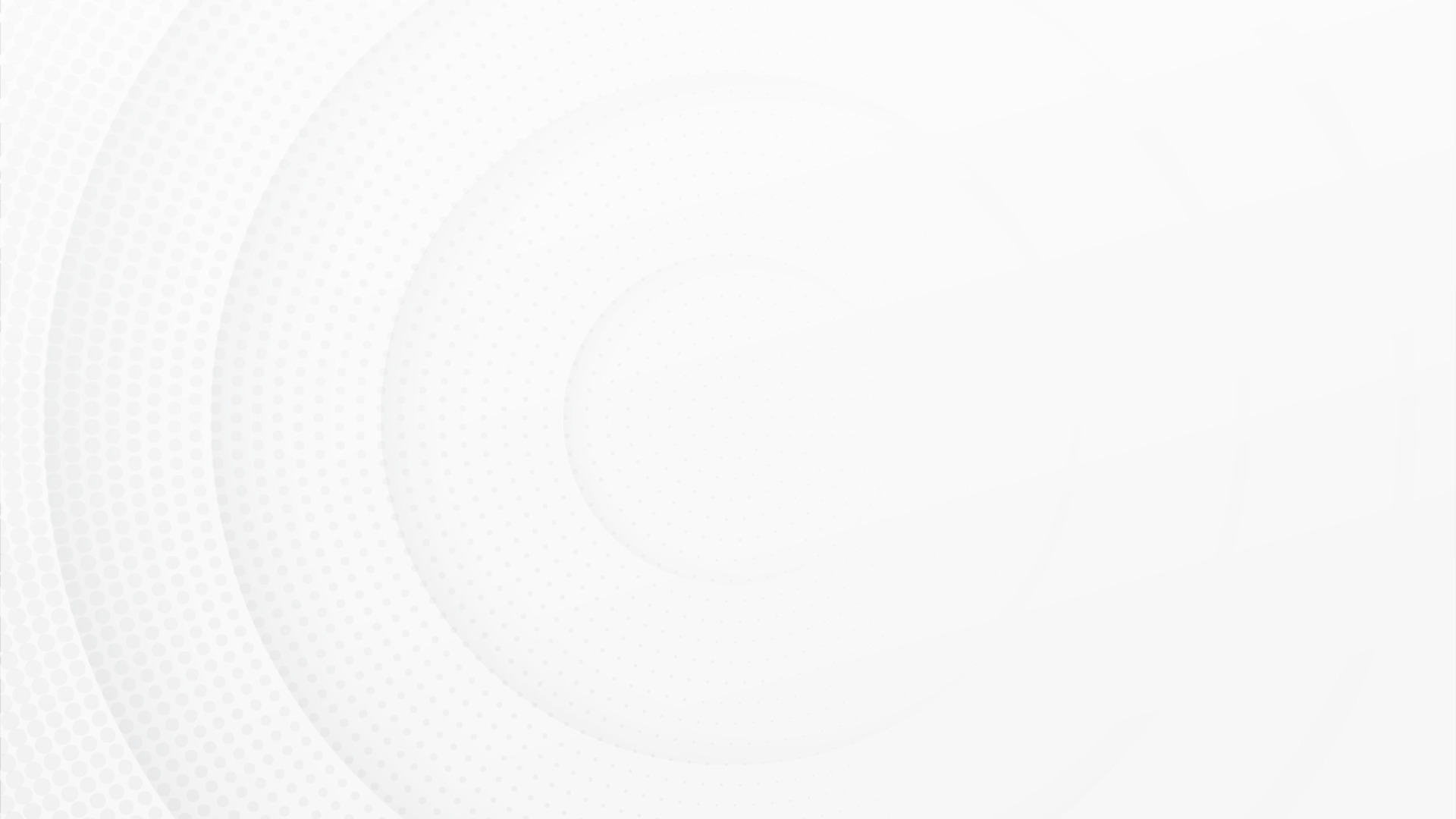 Operations Expansion in Israel
CurrentActivity in Israel
Collaborating with banks and financial institutions
Raising credit from institutional investors and banks to significantly increase income
Obtaining an extended license as a credit provider
Recognition of interest income
Supporting rapid growth in BNPL sector
Expanding credit in car loans
Credit brokerage - loans between people
Focus on car and product purchase credit(Blender Pay, Blender Car)
GrowthEngines
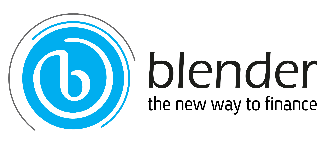 Page
16
תיווך באשראי
הכנסות חציוניות מגזר תיווך באשראיבהתאם לביאור מגזרי פעילות22%+ בהכנסות ברוטו חשבונאיות  |  12%+ בהכנסות בביאור מגזרים
התפתחות תיק האשראיסה"כ הלוואות שהועמדו, מיליוני ש"ח, non-gaap
גידול של כ-22% בסך ההלוואות שמומנו- מול תקופה מקבילה אשתקד
Credit Brokerage
Development of Credit PortfolioTotal loans provided, in NIS million, non-GAAP
Credit Brokerage Sector RevenuesAccording to Commentary of Sector Activities, in NIS thousand, Non-GAAP (CAGR +73%, YoY +34%)
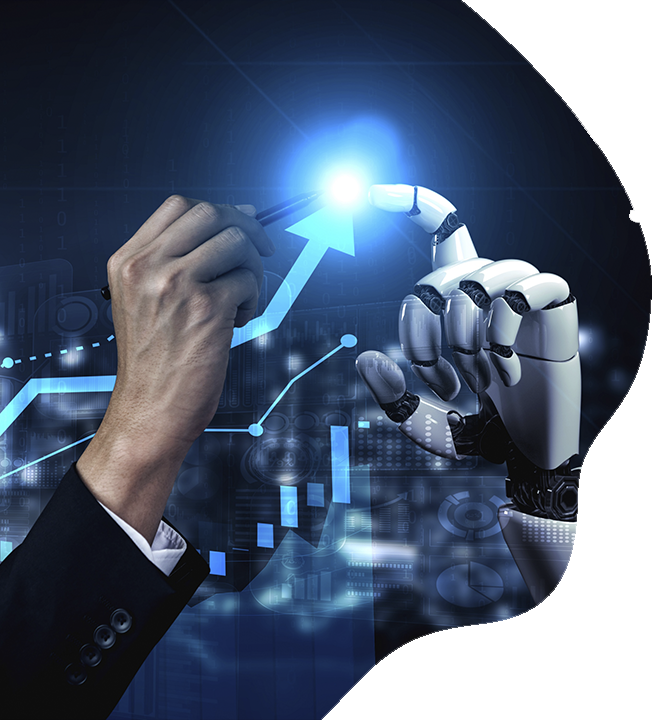 Growth Strategy
Blender Israel
Expansion in the automotive sector
BNPL points of sale credit expansion
Raising funds from banks and financial institutions
Obtaining an extended license forproviding credit
Recognition of interestincome
Blender Europe
Digital bank
Expanding into additional European countries
Expanding existing operations
Acquisition of complementary businesses to generate synergies
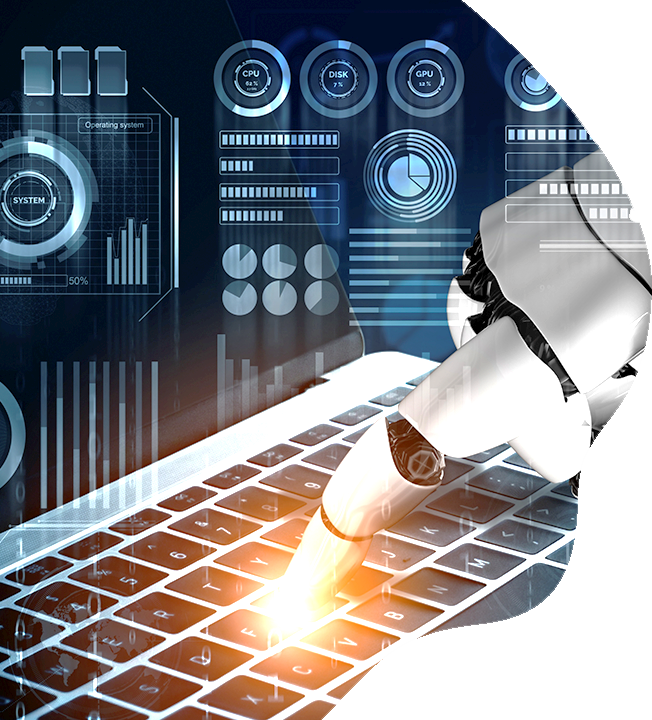 Financial Data
בלנדר נתונים פיננסיים
תמצית מאזן (אלפי ש"ח)
בלנדר נתונים פיננסיים
תמצית רווח והפסד (אלפי ש"ח)
Blender Financial Data
Balance Sheet Summary (NIS thousand)
* The balance of the credit portfolio managed in the P2P activity by the Group was NIS 213 million in 2019 and NIS 316 million in 2020.These balances are not included as assets on the balance sheet, in accordance with IFRS standards.
**Other assets: fixed assets, other debtors, limited cash, right of use assets.
***Other liabilities: leases and other liabilities.


In January 2021, the company issued a shares and options package for the first time on the Tel Aviv Stock Exchange.

The issue amounted to nearly NIS 80.5 million (gross).
Blender Financial Data
P&L Summary (NIS thousand)
*	Gross income includes income from commissions, interest income from activities in the digital banking sector, and other income. Interest income from P2P operations managed by the Group was NIS 12,070 in 2019 and NIS 17,493 in 2020. This revenue was not included in the P&L Summary, in accordance with IFRS standards.
** 	Non-cash share-based payment. The expense is largely due to the granting of options to employees at their intrinsic value in September 2020.
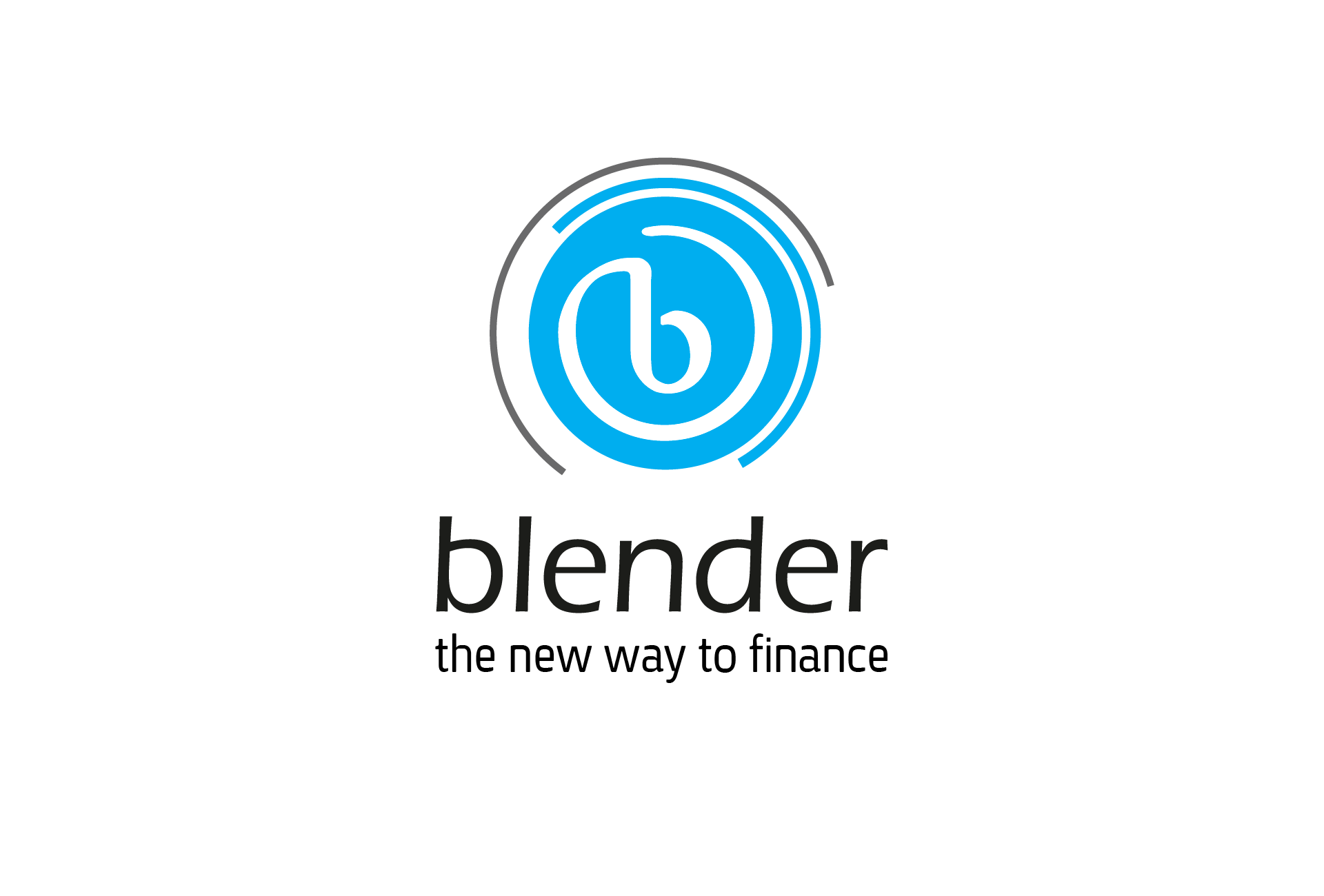 THANK
YOU